Charles Severance
www.dj4e.com
Forms in Django
https://samples.dj4e.com/form/
https://docs.djangoproject.com/en/4.2/topics/forms/
https://github.com/csev/dj4e-samples/tree/master/form
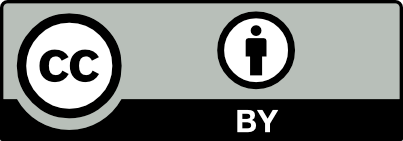 Browser
Linux
D
O
M
N
G
I
NX
settings.py
WGSIConfig
Django
Routing
urls.py
Click
views.py
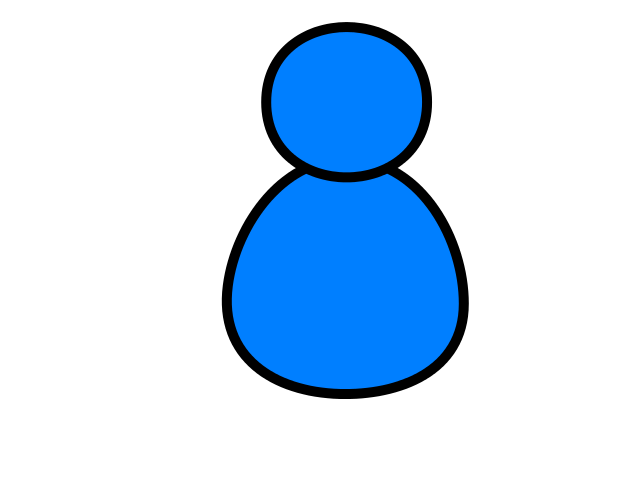 Views
Parse
Response
Templates
forms.py
Javascript
Database
Shell
Models
models.py
/admin
admin.py
Django's role in forms  (DRY)
Handling forms is a complex business. Consider Django’s admin, where numerous items of data of several different types may need to be prepared for display in a form, rendered as HTML, edited using a convenient interface, returned to the server, validated and cleaned up, and then saved or passed on for further processing. Django’s form functionality can simplify and automate vast portions of this work, and can also do it more securely than most programmers would be able to do in code they wrote themselves.

Django handles three distinct parts of the work involved in forms:
preparing and restructuring data to make it ready for rendering
creating HTML forms for the data
receiving and processing submitted forms and data from the client

It is possible to write code that does all of this manually, but Django can take care of it all for you.
https://docs.djangoproject.com/en/4.0/topics/forms/#django-s-role-in-forms
It takes a lot of CSS to make forms pretty
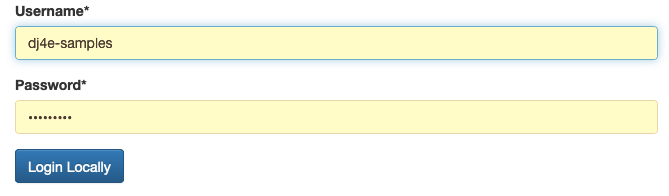 https://samples.dj4e.com/accounts/login/
Form Handling Flow is Actually Complex
Create
Produce empty form, check post data for validity, re-display form with errors if necessary, add the data to the database, and redirect the user to a success page with a success message
Update
Load old data, form with old data, check post data for validity, re-display form with errors if necessary, update the data to the database, and redirect the user to a success page with a success message
Delete
Load old data, produce confirmation page with a POST form, receive the post data, delete the record, and redirect the user to a success page with a success message
GET Request
Cancel
Empty Form
Enter Data
model
POST with data
Fix Data
Validate Data
Error?
Form with old data
Cancel
Store Data
Redirect to success URL
Message
GET success URL
Make Page
Create Form Flow
Success page Yay!
GET Request
Load Data
Error?
Error  404 Page
Cancel
Form with old data
Edit Data
model
POST with data
Fix Data
Validate Data
Error?
Form with old data
Load Data
Cancel
Error?
Error  404 Page
Store Data
Redirect to success URL
Message
GET success URL
Edit Form Flow
Make Page
Success page Yay!
GET Request
Load Data
Error?
Error 404 Page
Cancel
Confirmation Form
model
Yes
POST with key
Load Data
Error?
Error 404 Page
Delete
Redirect to success URL
Message
GET success URL
Delete Form Flow
Make Page
Success page Yay!
Django forms act as "glue"
Generate the necessary HTML to send to the browser
Allow for consistent look and feel across all the forms in an application
Receive the POST data coming back from the browser
Validate the incoming POST data and produce HTML for an error screen if necessary
Move the data from the form into a model and then store it in the database automatically
https://docs.djangoproject.com/en/4.0/topics/forms/#django-s-role-in-forms
dj4e-samples/form/forms.py
from django import forms
from django.core.exceptions import ValidationError
from django.core import validators

class BasicForm(forms.Form):
    title = forms.CharField(validators=[
        validators.MinLengthValidator(2, "Please enter 2 or more characters")])
    mileage = forms.IntegerField()
    purchase_date = forms.DateField()
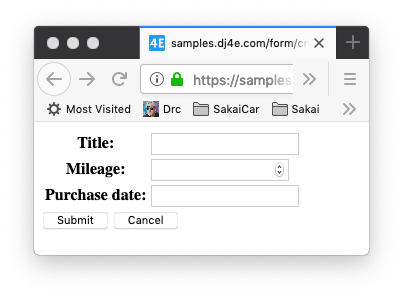 https://samples.dj4e.com/form/create
A simple form
Dumping a form object
https://samples.dj4e.com/form/example
dj4e-samples/form/forms.py
<tr><th>
<label for="id_title">Title:</label></th>
<td><input type="text" name="title"
required id="id_title"></td></tr>
<tr><th>
<label for="id_mileage">Mileage:</label>
</th><td>
<input type="number" name="mileage" required id="id_mileage">
</td></tr>
<tr><th>
<label for="id_purchase_date">
Purchase date:</label>
</th><td>
<input type="text" name="purchase_date"
required id="id_purchase_date">
</td></tr>
class BasicForm(forms.Form):
    title = forms.CharField(validators=[
      validators.MinLengthValidator(2, "...")])
    mileage = forms.IntegerField()
    purchase_date = forms.DateField()
dj4e-samples/form/views.py
from form.forms import BasicForm

def example(request) :
    form = BasicForm()
    return HttpResponse(form.as_table())
A form in a template
dj4e-samples/form/templates/form/form.html
<p>
  <form action="" method="post">
    {% csrf_token %}
    <table>
    {{ form.as_table }}
    </table>
    <input type="submit" value="Submit">
    <input type="submit" 
    onclick="window.location='{% url 'form:main' %}' ; return false;"
    value="Cancel">
  </form>
</p>
A form in a template
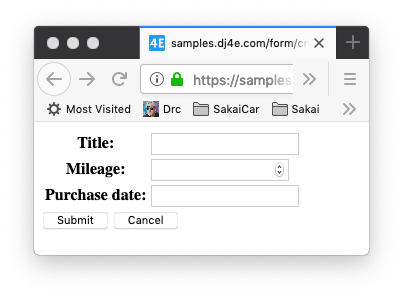 https://samples.dj4e.com/form/create
dj4e-samples/form/views.py
class SimpleCreate(DumpPostView):
    def get(self, request) :
        form = BasicForm()
        ctx = {'form' : form}
        return render(request, 'form/form.html', ctx)
Pulling existing data into a form
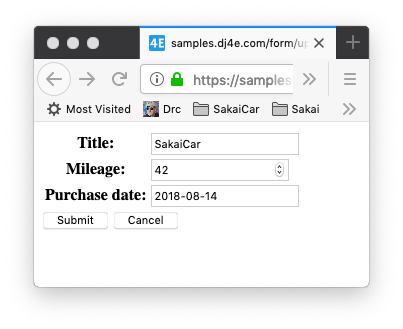 https://samples.dj4e.com/form/update
dj4e-samples/form/views.py
class SimpleUpdate(DumpPostView):
    def get(self, request) :
        old_data = {
            'title': 'SakaiCar',
            'mileage' : 42,
            'purchase_date': '2018-08-14'
        }
        form = BasicForm(old_data)
        ctx = {'form' : form}
        return render(request, 'form/form.html', ctx)
Data Validation in FORMS
GET Request
Cancel
Empty Form
Enter Data
model
POST with data
Fix Data
Validate Data
Error?
Form with old data
Cancel
Store Data
Redirect to success URL
Message
GET success URL
Make Page
Create Form Flow
Success page Yay!
Form Data Errors
https://samples.dj4e.com/form/validate
Sometimes there are validation rules when you are filling out a form.
When you submit the form, the view code checks the data to see if there are errors
If there are errors, data is not saved and the user is notified and usually given a chance to edit and resubmit
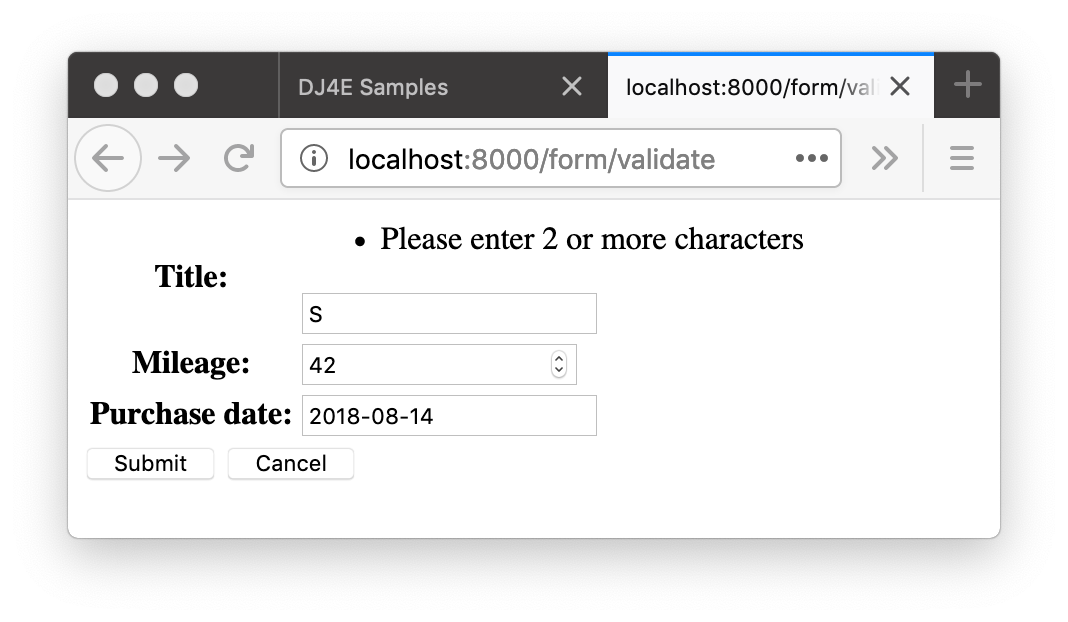 Django form validation
dj4e-samples/form/forms.py
class BasicForm(forms.Form):
    title = forms.CharField(validators=[
      validators.MinLengthValidator(2, "Please enter 2 or more characters")
    ])
    mileage = forms.IntegerField()
    purchase_date = forms.DateField()
https://docs.djangoproject.com/en/4.0/ref/validators/
GET
class Validate(View):
    def get(self, request) :
        old_data = {
            'title': 'SakaiCar',
            'mileage' : 42,
            'purchase_date': '2018-08-14'
        }
        form = BasicForm(initial=old_data)
        ctx = {'form' : form}
        return render(request, 'form/form.html', ctx)

    def post(self, request) :
        form = BasicForm(request.POST)
        if not form.is_valid() :
            ctx = {'form' : form}
            return render(request, 'form/form.html', ctx)
        # Save the Data
        return redirect('/form/success')

def success(request) :
    return HttpResponse('Thank you!')
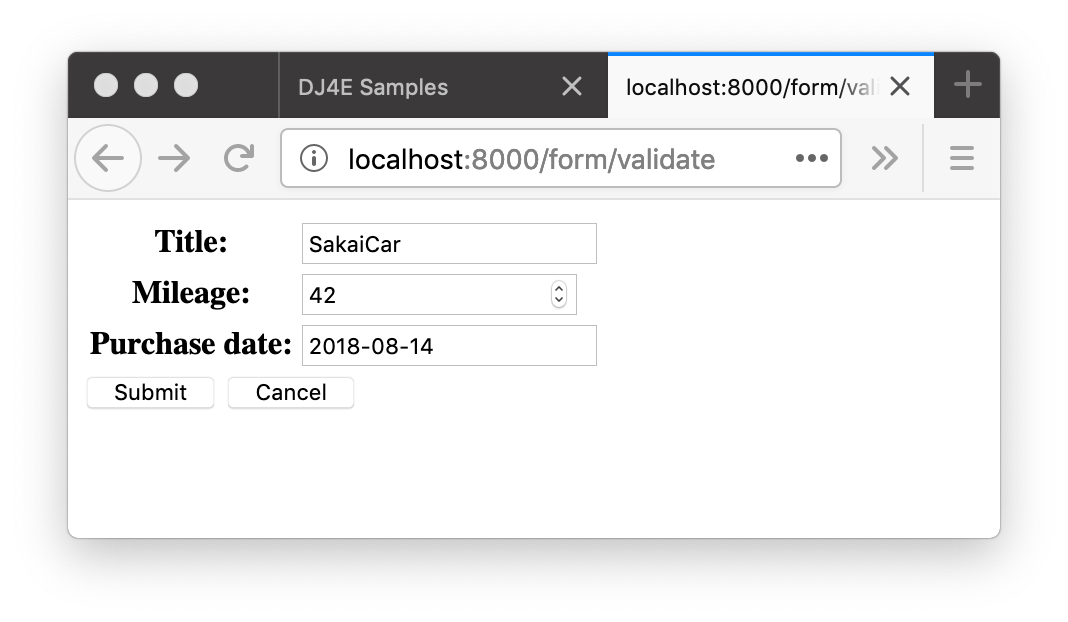 200
dj4e-samples/form/views.py
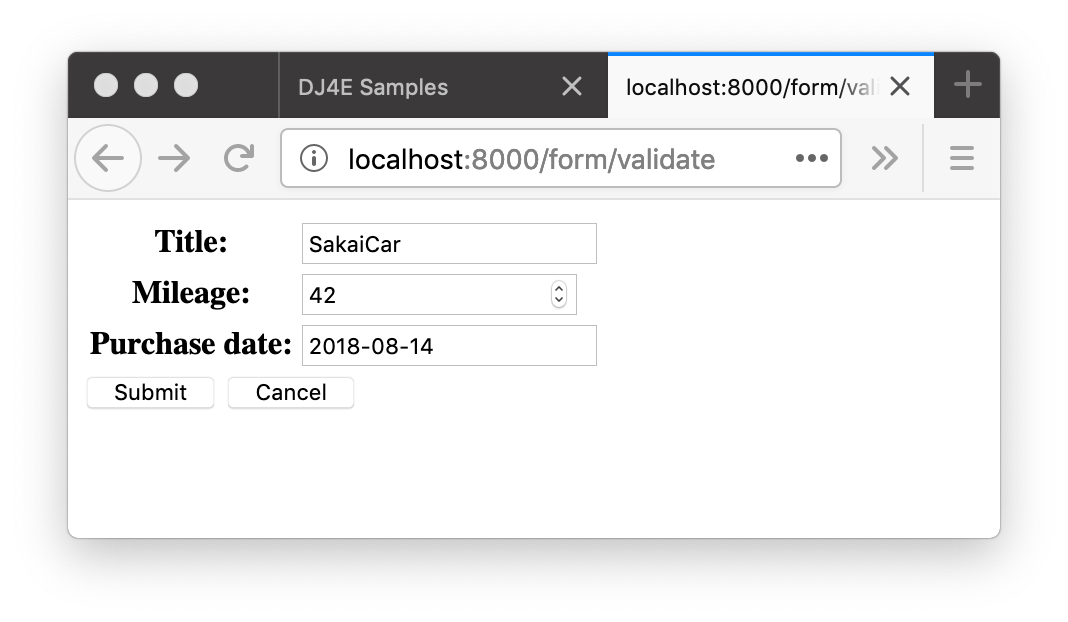 https://samples.dj4e.com/form/validate
class Validate(DumpPostView):
    def get(self, request) :
        old_data = {
            'title': 'SakaiCar',
            'mileage' : 42,
            'purchase_date': '2018-08-14'
        }
        form = BasicForm(initial=old_data)
        ctx = {'form' : form}
        return render(request, 'form/form.html', ctx)

    def post(self, request) :
        form = BasicForm(request.POST)
        if not form.is_valid() :
            ctx = {'form' : form}
            return render(request, 'form/form.html', ctx)
        # If there are no errors, we would save the data        return redirect('/form/success')

def success(request) :
    return HttpResponse('Thank you!')
POST
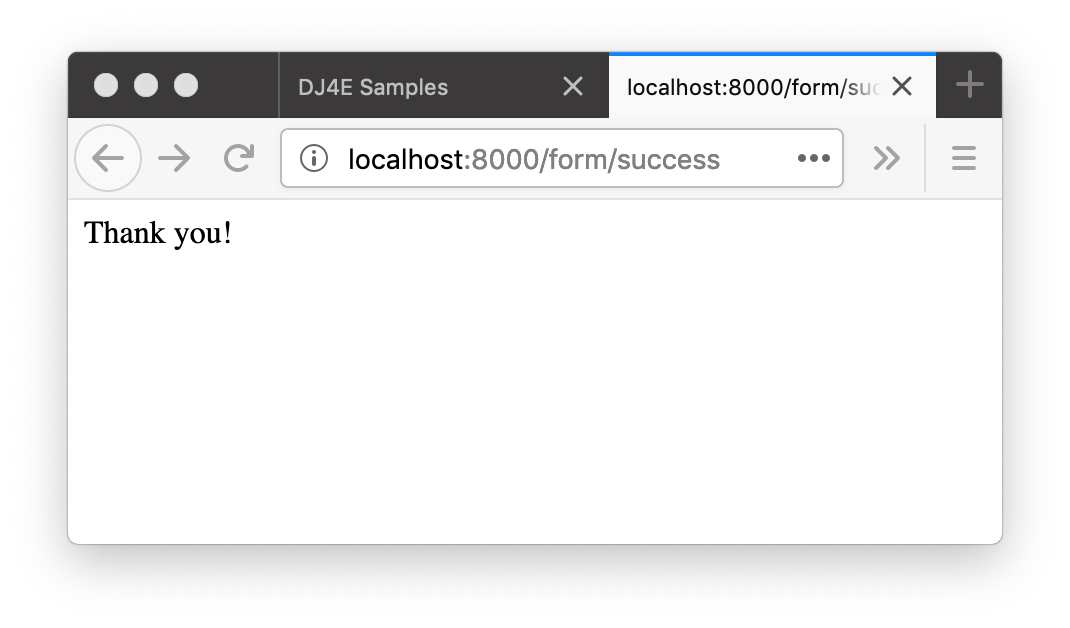 302
GET
200
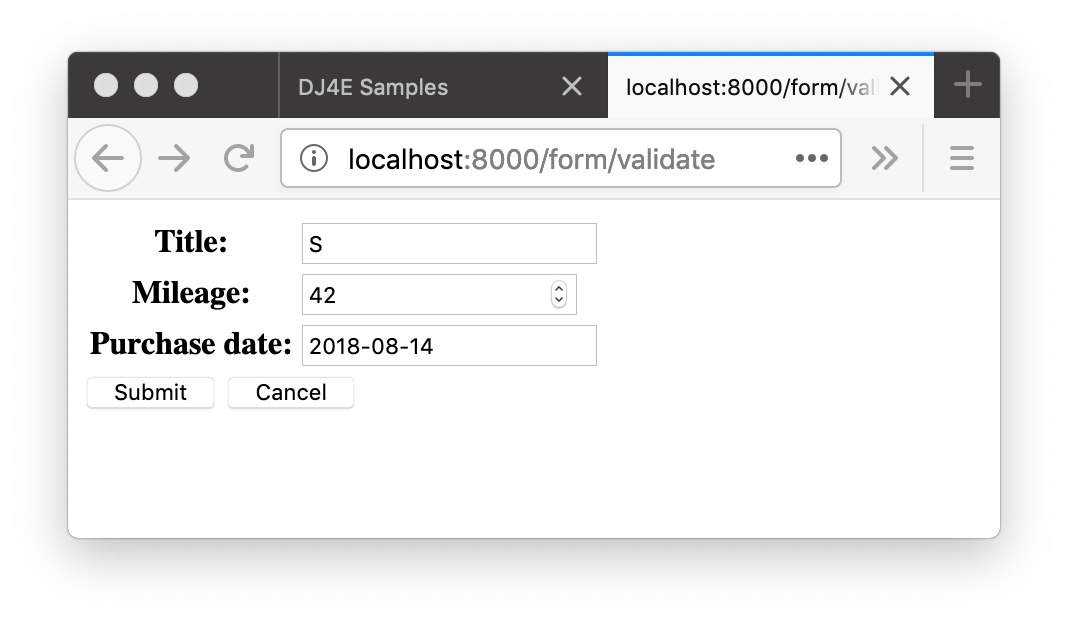 class Validate(DumpPostView):
    def get(self, request) :
        old_data = {
            'title': 'SakaiCar',
            'mileage' : 42,
            'purchase_date': '2018-08-14'
        }
        form = BasicForm(initial=old_data)
        ctx = {'form' : form}
        return render(request, 'form/form.html', ctx)

    def post(self, request) :
        form = BasicForm(request.POST)
        if not form.is_valid() :
            ctx = {'form' : form}
            return render(request, 'form/form.html', ctx)
        # If there are no errors, we would save the data
        return redirect('/form/success')

def success(request) :
    return HttpResponse('Thank you!')
POST
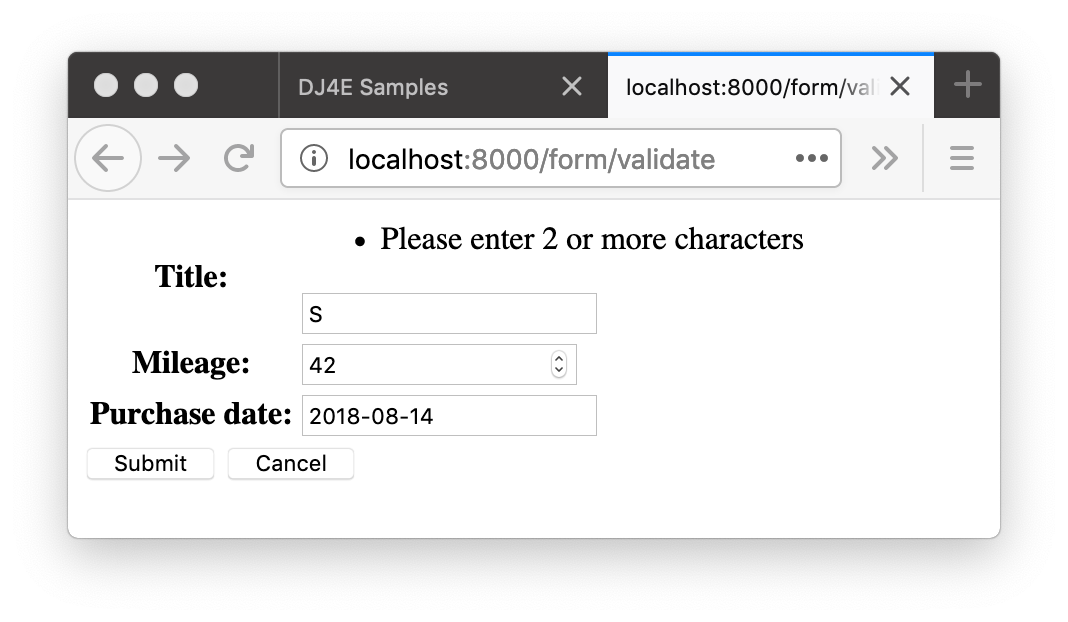 200
Models + Forms
Crossing the streams
https://docs.djangoproject.com/en/4.0/topics/forms/modelforms/
Form Structure is similar to Model Structure
dj4e-samples/form/forms.py
class BasicForm(forms.Form):
    title = forms.CharField(validators=[
      validators.MinLengthValidator(2, "...")])
    mileage = forms.IntegerField()
    purchase_date = forms.DateField()
dj4e-samples/form/models.py
class Cat(models.Model) :
    name = models.CharField(
            max_length=100,
            validators=[MinLengthValidator(2, "..")]
    )
    breed = models.CharField(max_length=100)
    comments = models.CharField(max_length=100, blank=True)
We can derive a form from a model
dj4e-samples/form/models.py
class Cat(models.Model) :
    name = models.CharField(
            max_length=100,
            validators=[MinLengthValidator(2, "..")]
    )
    breed = models.CharField(max_length=100)
    comments = models.CharField(max_length=100, blank=True)
dj4e-samples/form/forms.py
class CatForm(ModelForm):
    class Meta:
        model = Cat
        # fields = ['name', 'breed', 'comments'] 
        fields = '__all__'
dj4e-samples/form/views.py
class CatCreate(View):
    def get(self, request) :
        form = CatForm()
        ctx = {'form' : form}
        return render(request, 'form/form.html', ctx)

    def post(self, request) :
        form = CatForm(request.POST)
        if not form.is_valid() :
            ctx = {'form' : form}
            return render(request, 'form/form.html', ctx)

        # Save the form and get a model object
        newcat = form.save()
        x = reverse('form:main') + '#' + str(newcat.id)
        return redirect(x)
dj4e-samples/form/views.py
class CatUpdate(View):
    def get(self, request, pk) :
        oldcat = get_object_or_404(Cat, pk=pk)
        form = CatForm(instance=oldcat)
        ctx = { 'form': form }
        return render(request, 'form/form.html', ctx)

    def post(self, request, pk) :
        oldcat = get_object_or_404(Cat, pk=pk)
        form = CatForm(request.POST, instance=oldcat)
        if not form.is_valid() :
            ctx = {'form' : form}
            return render(request, 'form/form.html', ctx)

        editcat = form.save()
        x = reverse('form:main')
        return redirect(x)
Summary
Django forms
Form Validation
Models and Form
Acknowledgements / Contributions
These slides are Copyright 2019-  Charles R. Severance (www.dr-chuck.com) as part of www.dj4e.com and made available under a Creative Commons Attribution 4.0 License.  Please maintain this last slide in all copies of the document to comply with the attribution requirements of the license.  If you make a change, feel free to add your name and organization to the list of contributors on this page as you republish the materials.

Initial Development: Charles Severance, University of Michigan School of Information

Insert new Contributors and Translators here including names and dates
Continue new Contributors and Translators here
Additional Source Information
Portions of the text of these slides is adapted from the text www.djangoproject.org web site.  Those slides which use text from that site have a reference to the original text on that site. Django is licensed under the three-clause BSD license.